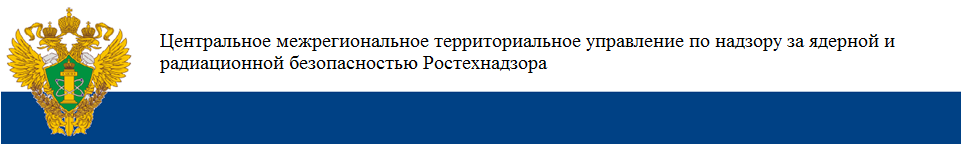 Отдел надзорной и разрешительной деятельности при монтаже, конструировании, изготовлении оборудования и проектировании объектов использования атомной энергии
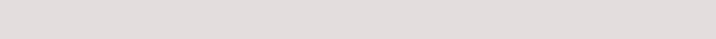 <номер>
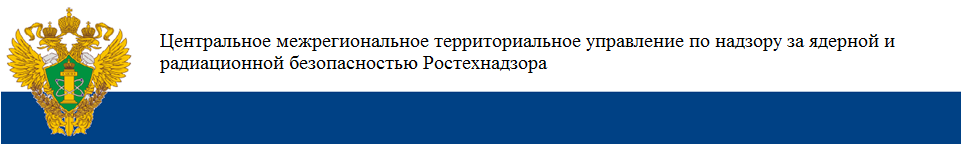 Лист № 1

Отдел осуществляет следующие основные полномочия:
Осуществление нормативного регулирования и надзор за соблюдением требований норм и правил в области использования атомной энергии:
- рассмотрение материалов и подготовка решений о возможности выдачи предприятиям лицензий на изготовление и конструирование оборудования и проектирование ОИАЭ;
- надзор при эксплуатации оборудования, работающего под давлением, и грузоподъемных кранов;
- надзор за выполнением условий действия лицензий;
- целевые и оперативные инспекции; контроль за выполнением предписаний.
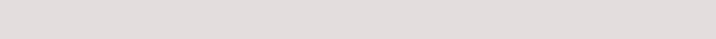 <номер>
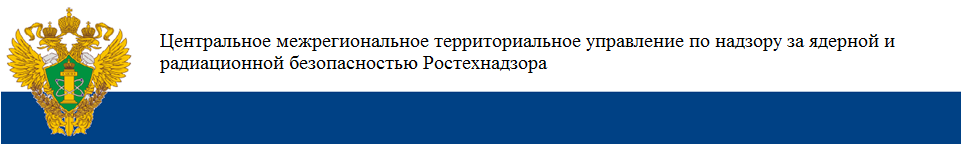 Надзор за эксплуатацией оборудования осуществляется на 9 предприятиях, а именно: ОАО «Концерн «Росэнергоатом» филиал «Билибинская АС»; АО «ГНЦ РФ-ФЭИ»; ОИЯИ; ПАО «МСЗ»; НИЦ «Курчатовский институт»; ФГБУ «ГНЦ РФ ИТЭФ»; АО «НИИП»;АО ОКБ «Гидропресс»; ФГУП «РАДОН».
Работа по осуществлению государственного регулирования технической безопасности ведется силами следующих отделов: отделом надзорной и разрешительной деятельности по ядерной и радиационной безопасности исследовательских ядерных установок и Билибинской АЭС; отделом надзорной и разрешительной деятельности по РБ; отделом надзорной и разрешительной деятельности по ЯРБ ПТЦ и за УК ЯМ и ФЗ.
<номер>
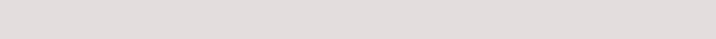 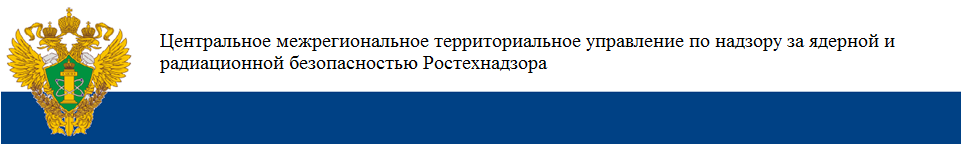 Анализ надзорной  и разрешительной деятельности при монтаже, конструировании, изготовлении оборудования и проектировании объектов использования атомной энергииЦентрального МТУ по надзору за ЯРБ Ростехнадзора за 2й квартал 2023 и 2й квартал 2024  г.

Количество проведенных проверок за за указанные периоды времени
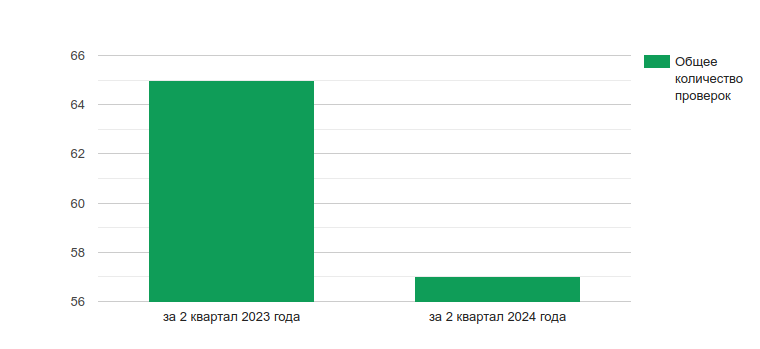 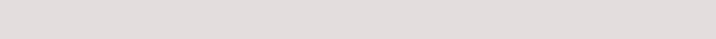 <номер>
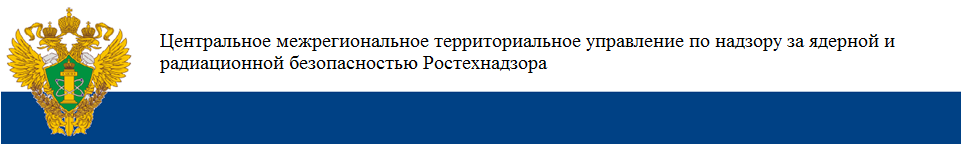 Анализ надзорной  и разрешительной деятельности при монтаже, конструировании, изготовлении оборудования и проектировании объектов использования атомной энергииЦентрального МТУ по надзору за ЯРБ Ростехнадзора за 2й квартал 2023 и 2й квартал 2024  г.

Количество проведенных плановых проверок за за указанные периоды времени
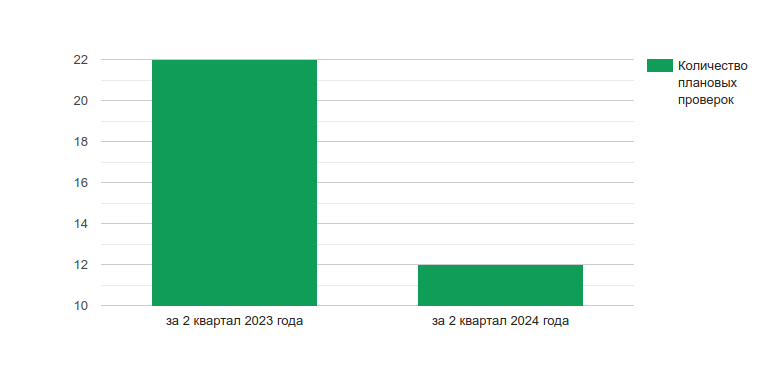 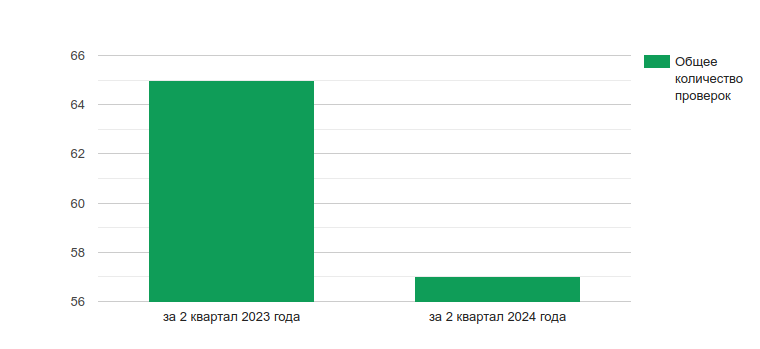 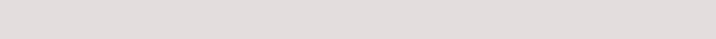 <номер>
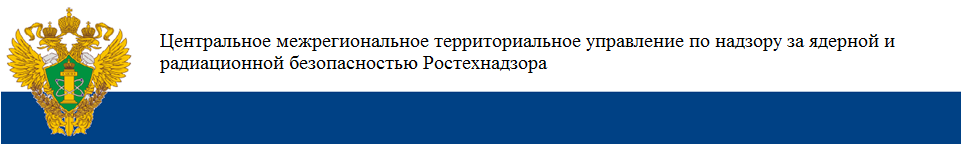 Анализ надзорной  и разрешительной деятельности при монтаже, конструировании, изготовлении оборудования и проектировании объектов использования атомной энергииЦентрального МТУ по надзору за ЯРБ Ростехнадзора за 2й квартал 2023 и 2й квартал 2024  г.

Количество поднадзорных организаций на отчетный период
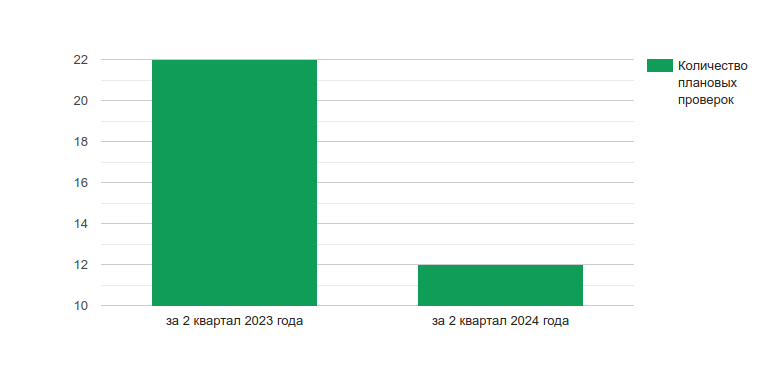 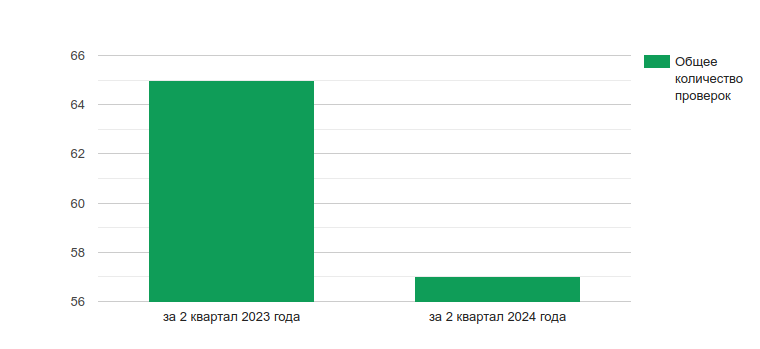 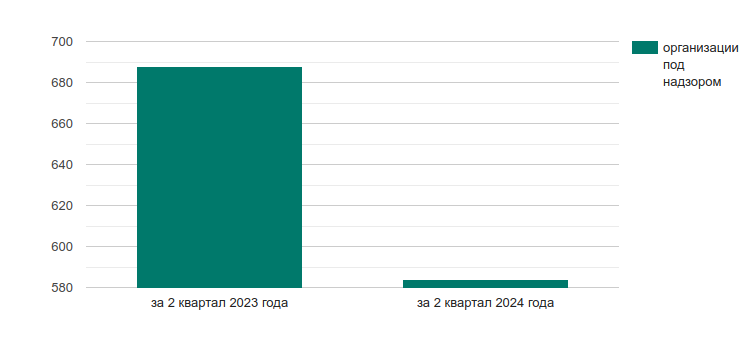 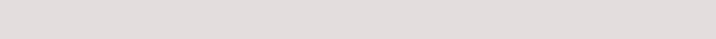 <номер>
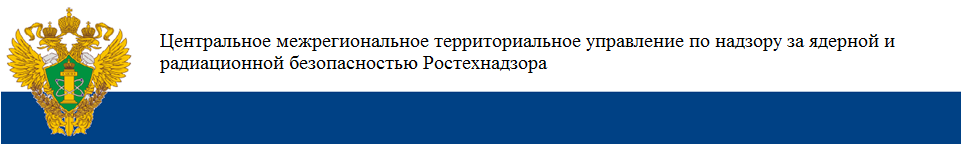 Характеристика нарушений.
	- Инцидентов, которые могли бы привести к ухудшению технической безопасности объектов, связанных с эксплуатацией оборудования, не выявлено.
	- Невыполненных в установленные сроки пунктов ранее выданных предписаний нет.
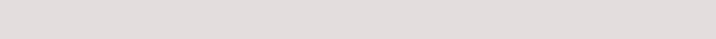 <номер>
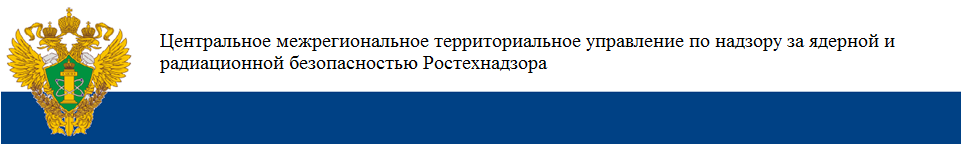 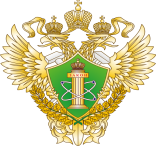 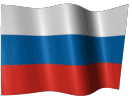 Центральное МТУ по надзору за ЯРБ Ростехнадзора
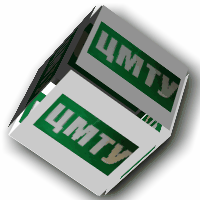 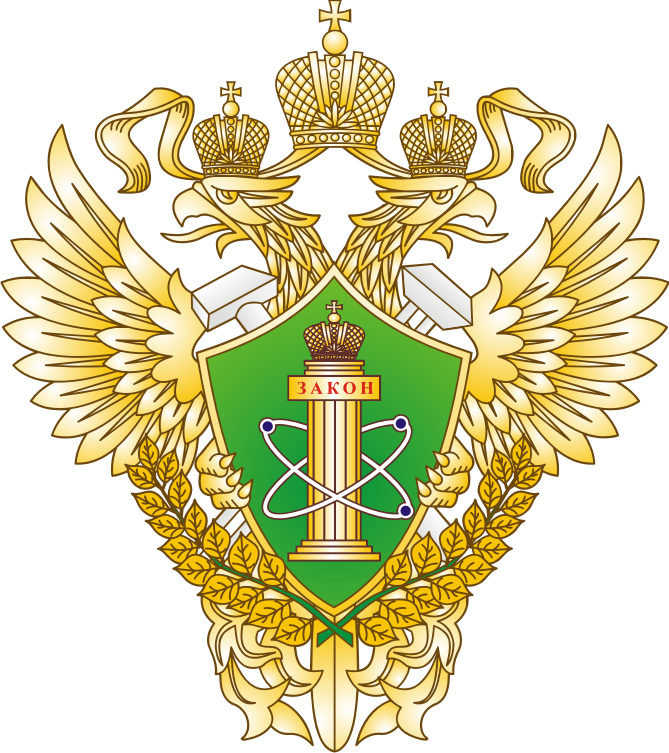 Спасибо за внимание!
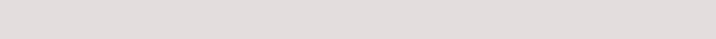 <номер>